Human Variability and Statistics
Dealing with   Human, Situational and Temporal Variability
Brian Peacock 
for
Pitney Bowes Inc
© Brian Peacock Ergonomics (BPE) Pte. Ltd.
People Vary
on many dimensions – name some
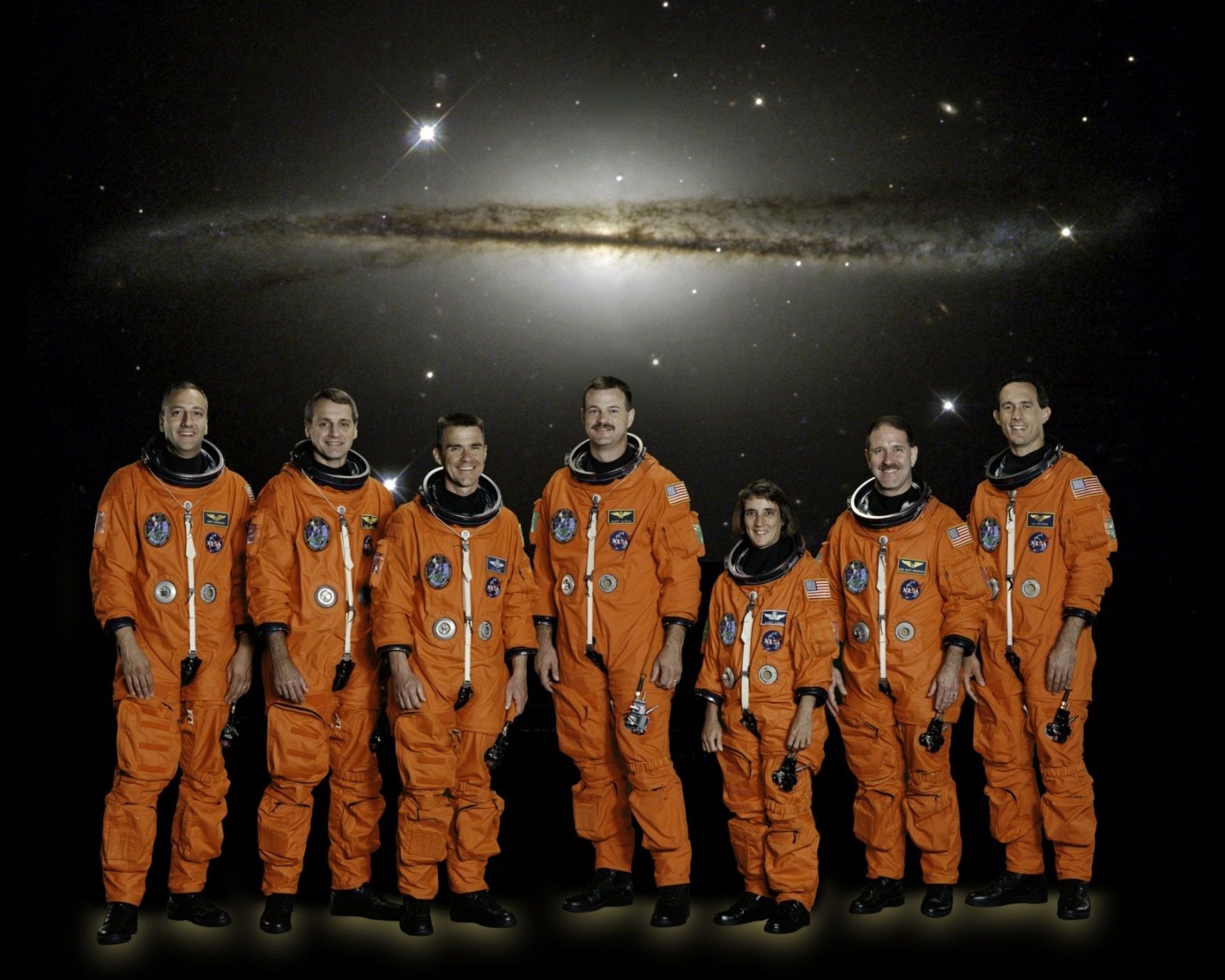 © Brian Peacock Ergonomics (BPE) Pte. Ltd.
Situations and effects of Time vary
Type of machine or tool
Lighting
Task
Materials
Location
etc
Time of day, year
Fatigue
Age
Learning, experience
Length of job cycle
etc
© Brian Peacock Ergonomics (BPE) Pte. Ltd.
Types of Data
Qualitative
Nominal	- Different from, group, class	
Sex, ethnicity, house location
Ordinal (Rank)	 - Greater (lesser) than
Age order of children, level in military, opinion about products	
Quantitative
Equal interval	- equal differences	
Temperature, sound level
Ratio			
Height, Weight, Speed, Salary etc
© Brian Peacock Ergonomics (BPE) Pte. Ltd.
Samples and Populations
We use samples to make inferences (generalizations)about populations
Sometimes our samples are biased
We often use Random Sampling
Sometimes our samples are too small
Sometimes our samples are too large and costly
Data cost $$$$
Mostly we take what we can get and hope for the best (and use statistics to guard against unreliable conclusions)
© Brian Peacock Ergonomics (BPE) Pte. Ltd.
Differences
X1
X2
S / n
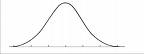 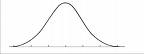 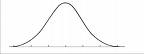 A
A
B
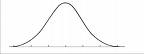 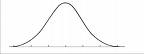 A
B
© Brian Peacock Ergonomics (BPE) Pte. Ltd.
Associations (Regression)
Height
Weight
© Brian Peacock Ergonomics (BPE) Pte. Ltd.
Associations (Correlation)
Intelligence
Height
© Brian Peacock Ergonomics (BPE) Pte. Ltd.
© Brian Peacock Ergonomics (BPE) Pte. Ltd.
Non Linear Regression
© Brian Peacock Ergonomics (BPE) Pte. Ltd.
Policy, percentiles and other statistics exercises
© Brian Peacock Ergonomics (BPE) Pte. Ltd.
Data Capture
Clear a space in the classroom
Arrange yourselves in a row with the shortest to the left and the tallest to the right.
It’s easier if you split into groups of 10
Counting from the left, show that the person with the 10th percentile stature is the one with nearest integer to n/10
Similarly the 90th percentile is the one with the nearest integer to n*9/10
The class member with the average (median) height is the one with the nearest integer to n/2
Find the 5th and 95th percentiles
How does sample size affect the results?
© Brian Peacock Ergonomics (BPE) Pte. Ltd.
© Brian Peacock Ergonomics (BPE) Pte. Ltd.
Weight
Have each member of the class recall his / her weight (kg)

Divide this score by 10 and have the class member move forward that number of paces

Stretch a long piece of string through the group of people so that there are an equal number of class members on each side of the string and in each quadrant formed by the string and the median height.

This is the linear regression line that shows the relationship between stature and height 

Calculate the 10th and 90th percentiles and the median for weight
© Brian Peacock Ergonomics (BPE) Pte. Ltd.
© Brian Peacock Ergonomics (BPE) Pte. Ltd.
Regression
Weight (kg)
Height (cm)
© Brian Peacock Ergonomics (BPE) Pte. Ltd.
© Brian Peacock Ergonomics (BPE) Pte. Ltd.
Conclusions
These simple anthropometric measurements are the basis of workplace design.
The same exercise can be carried out for other body segment lengths, widths and girths
Similar statistical techniques are used in workplace design
More elaborate anthropometric techniques use full body scanning
The same approach can be used for other human characteristics and performance capabilities
Running, typing, seeing, assembling, carrying, welding, calculating and so on
© Brian Peacock Ergonomics (BPE) Pte. Ltd.
© Brian Peacock Ergonomics (BPE) Pte. Ltd.
The Policy Question
© Brian Peacock Ergonomics (BPE) Pte. Ltd.
Traditionally we accommodate the 5th percentile for reach and the 95th percentile for fit with anthropometric measures.
Are these policies reasonable?
Are these policies reasonable for other human characteristics and performance capabilities?
What situations would make you argue to change these policies?
What is “experienced worker time standard?”
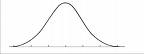 A            B         C
© Brian Peacock Ergonomics (BPE) Pte. Ltd.
Time
Data on Human Variability
© Brian Peacock Ergonomics (BPE) Pte. Ltd.
© Brian Peacock Ergonomics (BPE) Pte. Ltd.
Experimental Design
Brian Peacock
© Brian Peacock Ergonomics (BPE) Pte. Ltd.
The Purposes of Experimental Design
To explore (control) the effects of the independent variables and their interactions on the dependent variables
To account for concomitant (uncontrollable) effects (Variables in which you are not interested, but which might affect the outcome)
To economize in the use of data - often data points are expensive in time / money
To avoid confounding between separate variables
© Brian Peacock Ergonomics (BPE) Pte. Ltd.
© Brian Peacock Ergonomics (BPE) Pte. Ltd.
Independent and Dependent Variables
© Brian Peacock Ergonomics (BPE) Pte. Ltd.
© Brian Peacock Ergonomics (BPE) Pte. Ltd.
Concomitant Variables
© Brian Peacock Ergonomics (BPE) Pte. Ltd.
© Brian Peacock Ergonomics (BPE) Pte. Ltd.
Confounding
A design that does not distinguish between the causal factors
A study of the effect of number of exits in an airplane on evacuation time using young people for the two exits condition and old people for the four exits condition
Studying two methods of manual materials handling – one in a hot outside environment and one in an air conditioned area
© Brian Peacock Ergonomics (BPE) Pte. Ltd.
© Brian Peacock Ergonomics (BPE) Pte. Ltd.
Data Economy
Experiments on the International Space Station
It cost a lot of $$ to get the equipment up there and there are only a few subjects available to take part in the experiment.
A solution is to study many variables at once using a factorial design using the same subjects for multiple conditions
Airplane evacuation study
Number of doors, number of people, width of aisle
Within and between subjects design
© Brian Peacock Ergonomics (BPE) Pte. Ltd.
© Brian Peacock Ergonomics (BPE) Pte. Ltd.
The Problem
You have a mountain and a river, between the two there is a large field that will be sown to test different kinds of seed and different kinds of fertilizer
How should the plots be arranged?
© Brian Peacock Ergonomics (BPE) Pte. Ltd.
The Experimental Design
Seed Type S1, S2, S3, S4
Fertilizer Type F1, F2, F3, F4
What’s wrong with this experimental design?
© Brian Peacock Ergonomics (BPE) Pte. Ltd.
One Factor with 4 LevelsFour Replications of each level
Level (e.g. Lighting level)
Replications
Assign 16 experimental units randomly among the levels
© Brian Peacock Ergonomics (BPE) Pte. Ltd.
© Brian Peacock Ergonomics (BPE) Pte. Ltd.
Randomized Blocks, No Replications
Method of Transportation
Block
(e.g. day of week)
One Variable, Four Levels
16 experimental units assigned randomly among Levels and Blocks
© Brian Peacock Ergonomics (BPE) Pte. Ltd.
© Brian Peacock Ergonomics (BPE) Pte. Ltd.
Two Factor, No Replications
Frequency of maintenance
Intensity of use
Assign (16) experimental units randomly among the two factors
Cannot explore interactions between the two factors
© Brian Peacock Ergonomics (BPE) Pte. Ltd.
© Brian Peacock Ergonomics (BPE) Pte. Ltd.
Two Factor with ReplicationsFactorial Design
Job Demands
Temperature
Assign 32 experimental units randomly among the two factors 
Can explore interactions
© Brian Peacock Ergonomics (BPE) Pte. Ltd.
© Brian Peacock Ergonomics (BPE) Pte. Ltd.
Latin Square(Three Factors – A, B, and C, each with 4 levels)
A – Type of transportation
B – Time of day
C – Day of week
© Brian Peacock Ergonomics (BPE) Pte. Ltd.
© Brian Peacock Ergonomics (BPE) Pte. Ltd.
Airplane Evacuation Experimental Design
Independent Variable 
Number of available doors – 1,2,3,4
Concomitant variables 
Number of passengers – 50, 100, 150, 200
Dependent Variables
Time to exit
Assumptions
Same model airplane
Same demographic distribution
Same cabin crew
© Brian Peacock Ergonomics (BPE) Pte. Ltd.
© Brian Peacock Ergonomics (BPE) Pte. Ltd.
Human Subjects Designs
Age, sex, experience etc
Bias
Learning
Fatigue
Motivation
Safety – Institutional review board
??
© Brian Peacock Ergonomics (BPE) Pte. Ltd.
© Brian Peacock Ergonomics (BPE) Pte. Ltd.
Within and Between Subjects Designs
Within subjects
Each subject participates in all the experimental conditions
Learning effects can be a problem
Between subjects
Separate groups of subjects participate in the different experimental conditions
More subjects are usually needed
Confounding may occur if the groups have different makeup
© Brian Peacock Ergonomics (BPE) Pte. Ltd.
© Brian Peacock Ergonomics (BPE) Pte. Ltd.
Remember – Statistics does not make you wise, it just prevents you from being a fool
Don’t jump to conclusions without sufficient evidence
Be careful with your experimental designs
© Brian Peacock Ergonomics (BPE) Pte. Ltd.